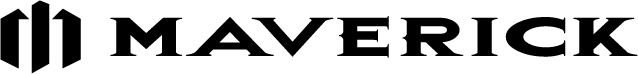 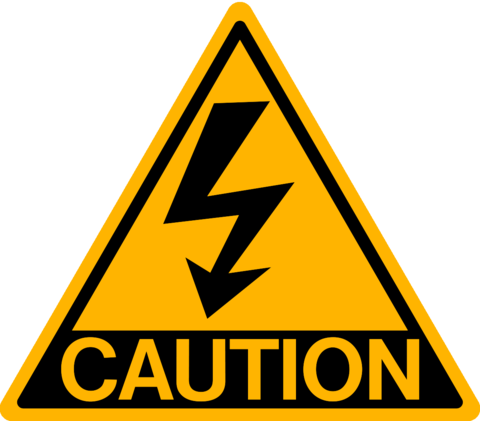 파워 컨디셔너와
전원상태 체크를
한번에?
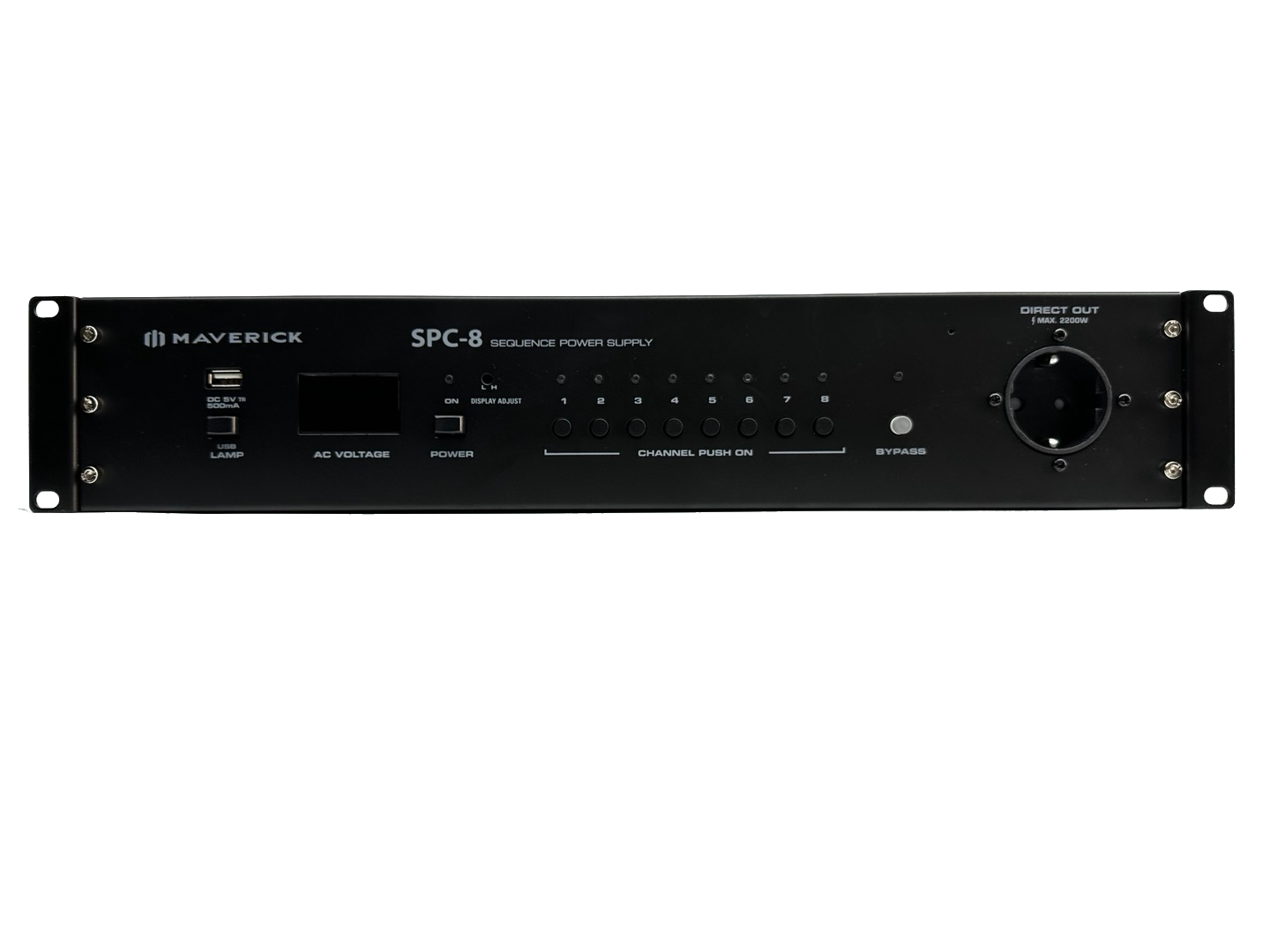 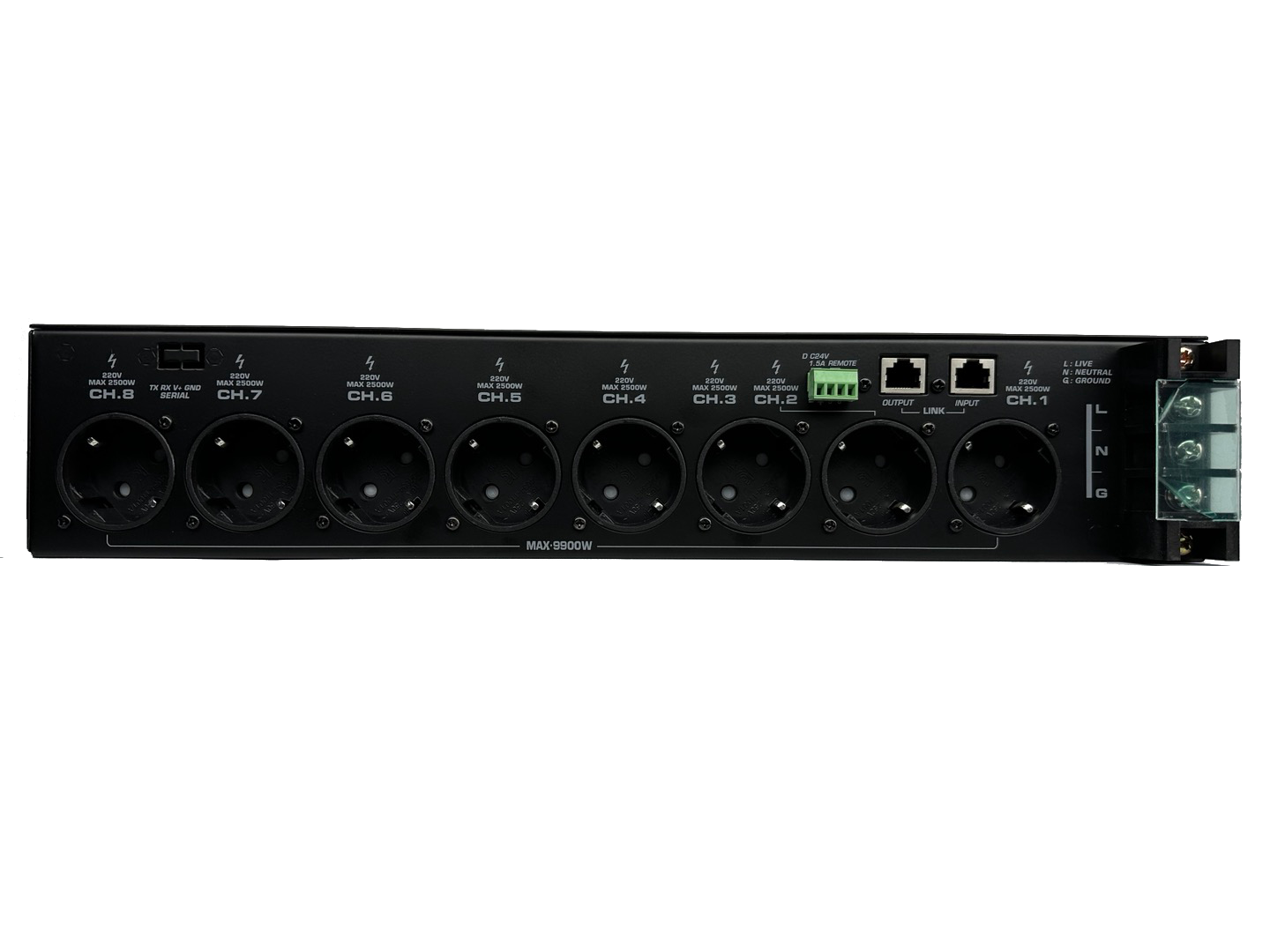 파워 컨디셔너 / 서지 프로텍터 기능
펄스성 노이즈 필터 / 서지성 노이즈 필터 / 그라운드 노이즈 필터
공급 전원의 Live 상 모니터링
공급 전원의 접지 상태 모니터링
전압상태를 표시해 주는 전면 LED
후면 8채널 순차전원 공급
국내최초
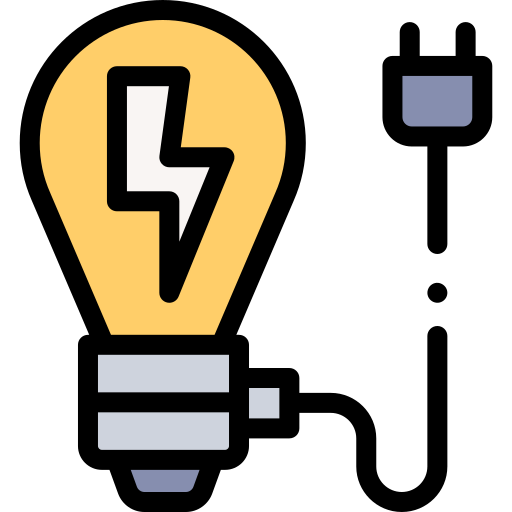 파워 컨디셔너에 편리함을 더하다
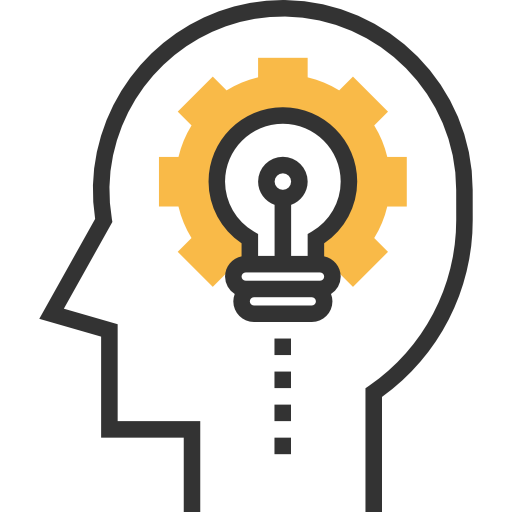